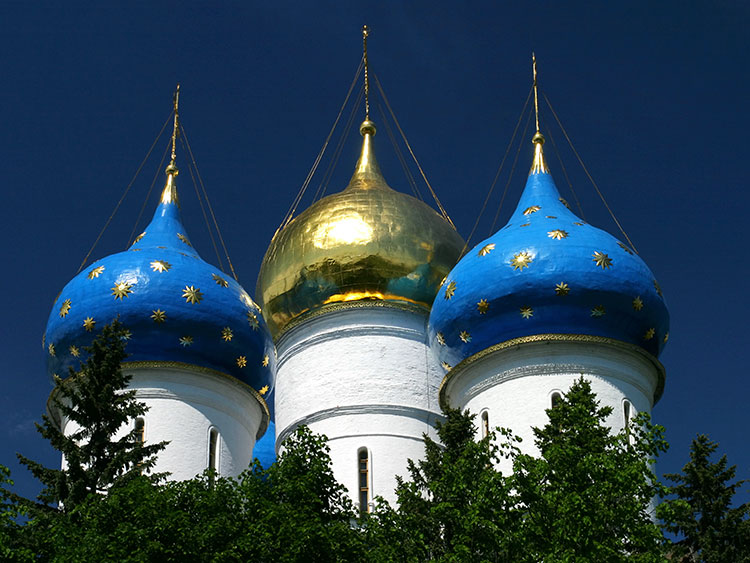 Золотое кольцо России
1
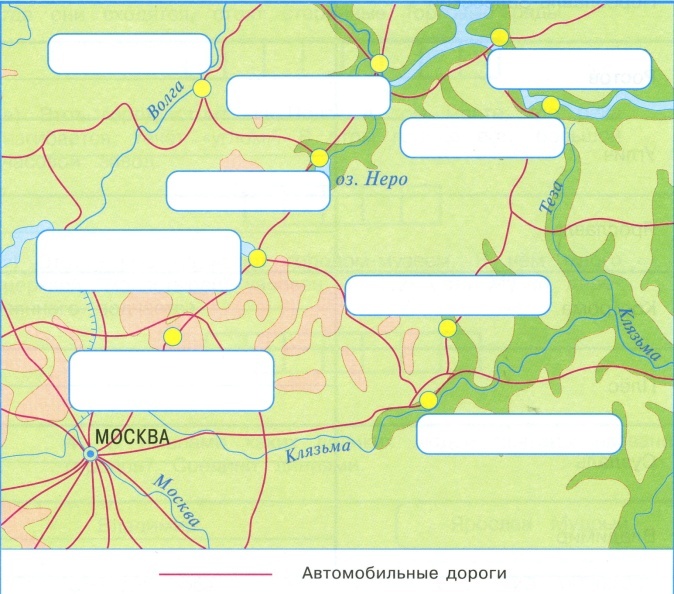 Сергиев Посад
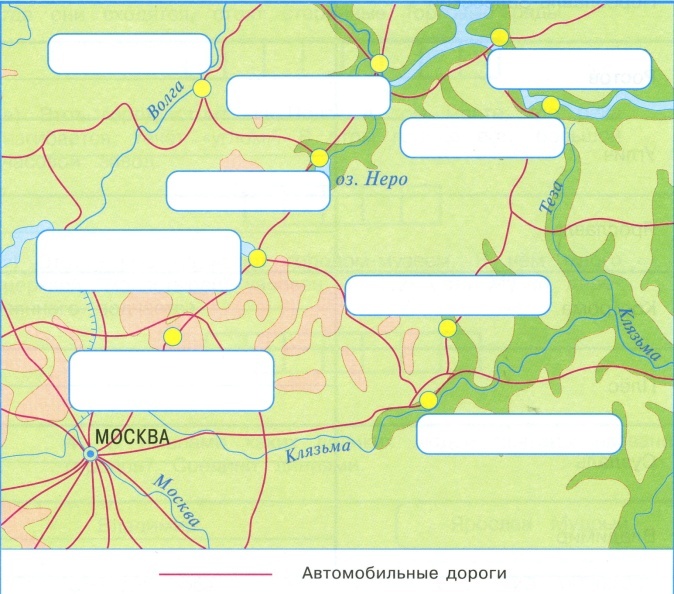 Переславль - Залесский
Сергиев Посад
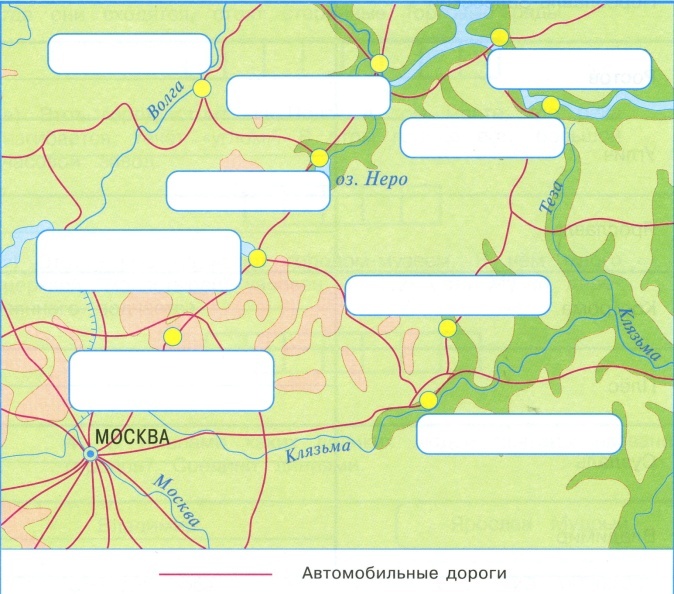 Ростов
Переславль - Залесский
Сергиев Посад
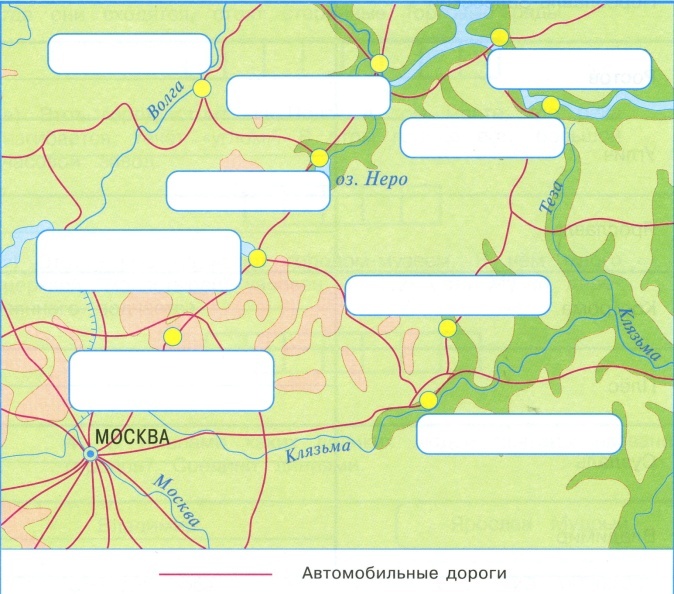 Углич
Ростов
Переславль - Залесский
Сергиев Посад
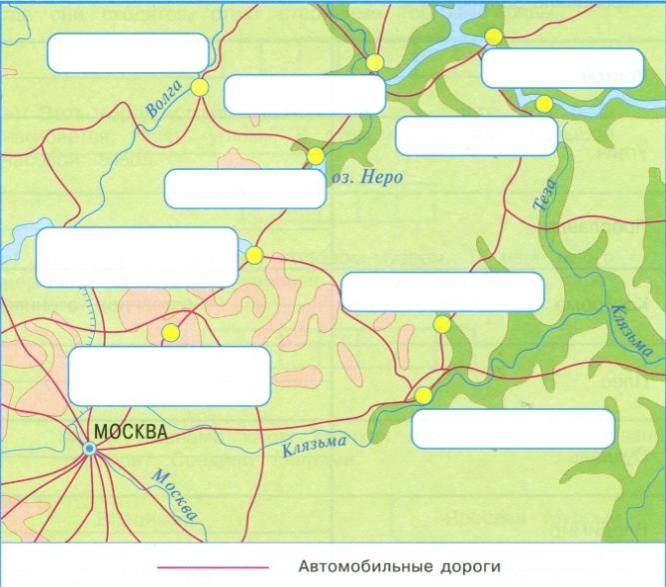 Углич
Ярославль
Ростов
Переславль - Залесский
Сергиев Посад
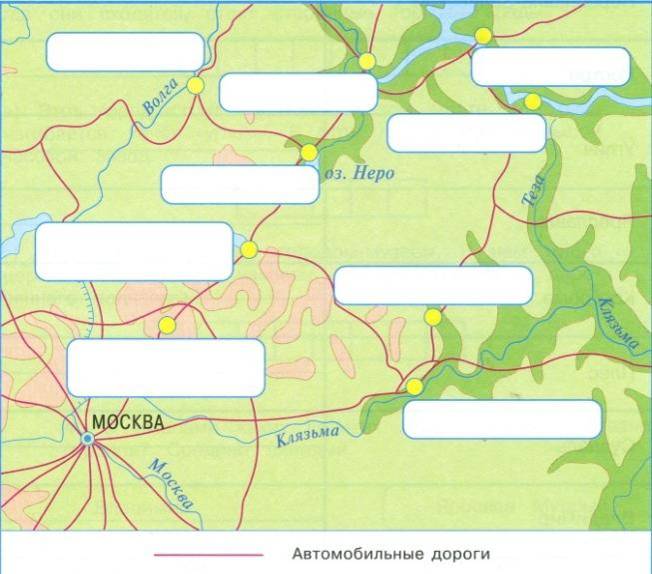 Углич
Кострома
Ярославль
Ростов
Переславль - Залесский
Сергиев Посад
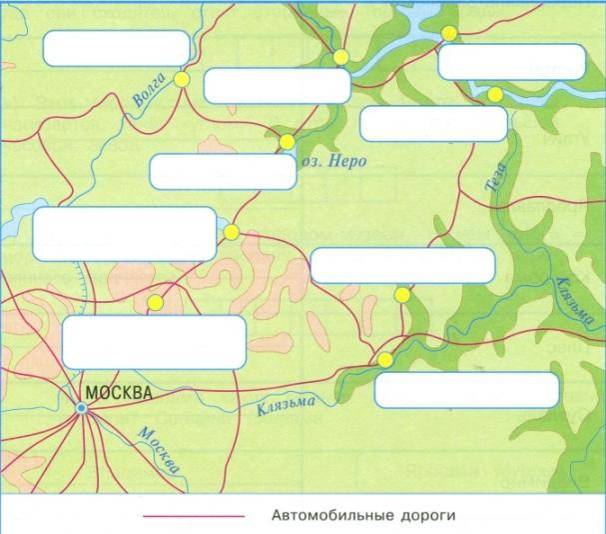 Углич
Кострома
Ярославль
Плёс
Ростов
Переславль - Залесский
Сергиев Посад
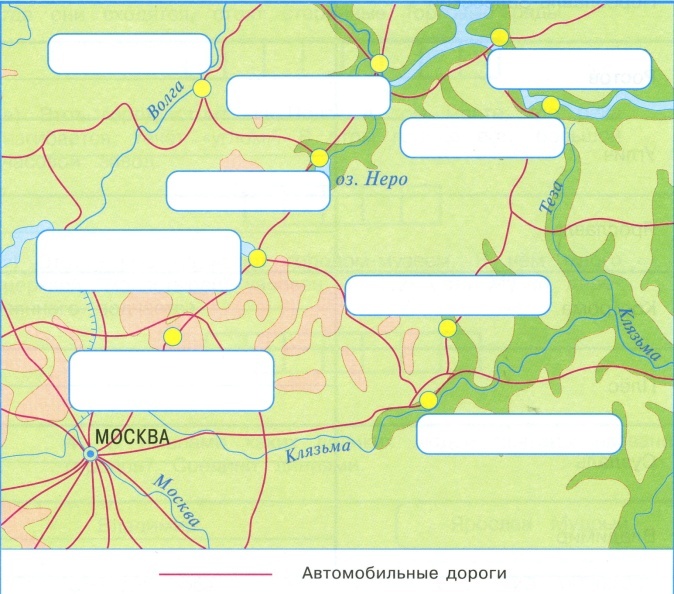 Углич
Кострома
Ярославль
Плёс
Ростов
Переславль - Залесский
Суздаль
Сергиев Посад
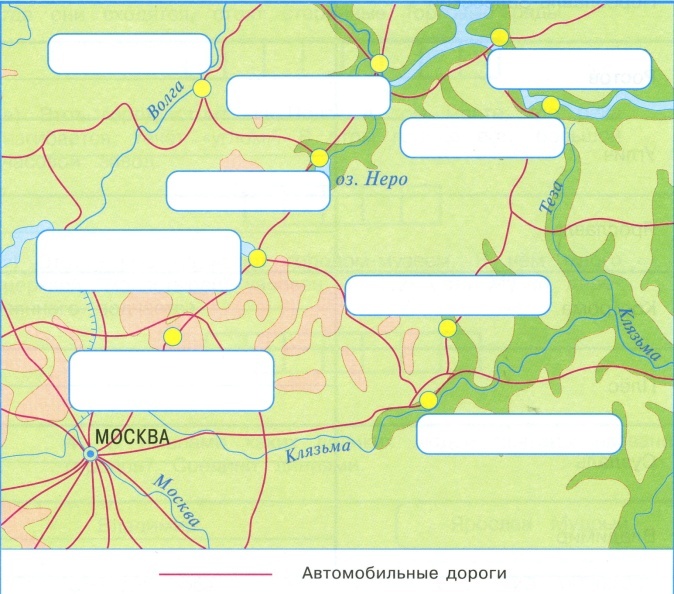 Углич
Кострома
Ярославль
Плёс
Ростов
Переславль - Залесский
Суздаль
Сергиев Посад
Владимир
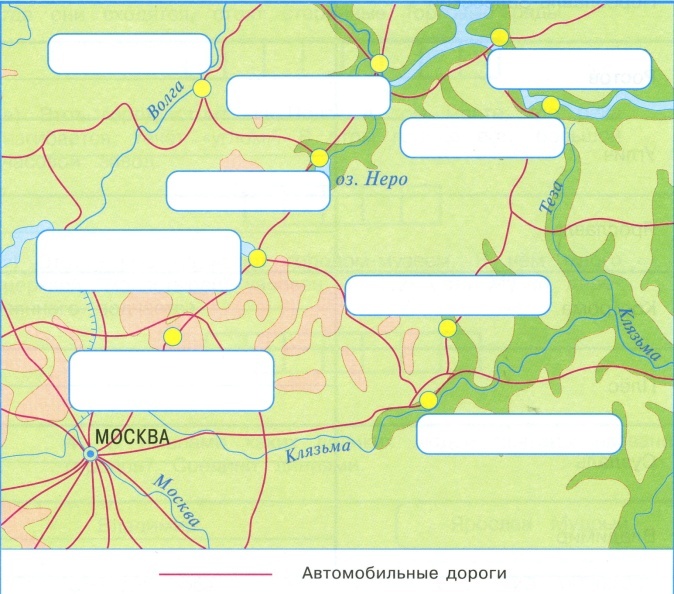 Углич
Кострома
Ярославль
Плёс
Ростов
Переславль - Залесский
Суздаль
Сергиев Посад
Владимир
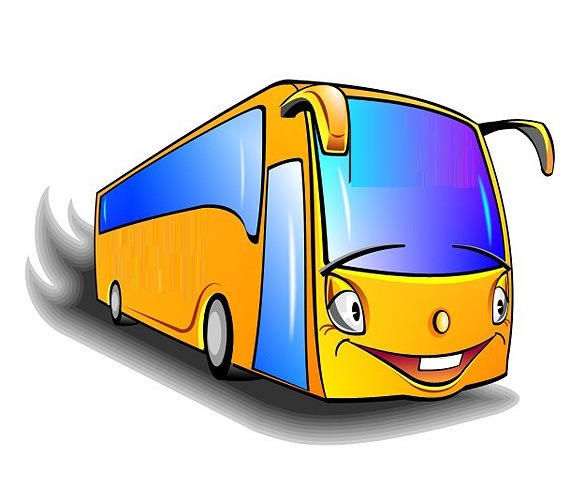 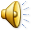 Буклет - произведение печати, на котором текст может читаться без разрезки, раскрываясь, как ширма. 
В форме буклета издаются краткие путеводители, рекламы, проспекты, программы и т. п.
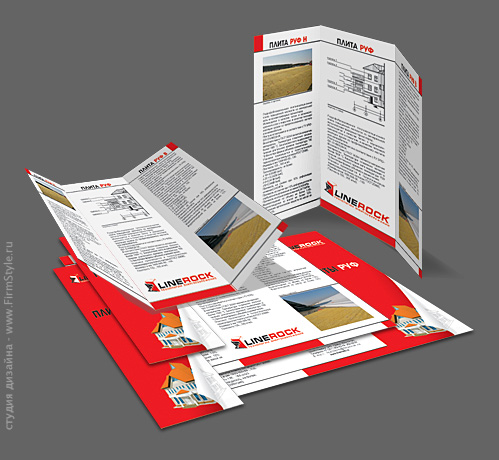 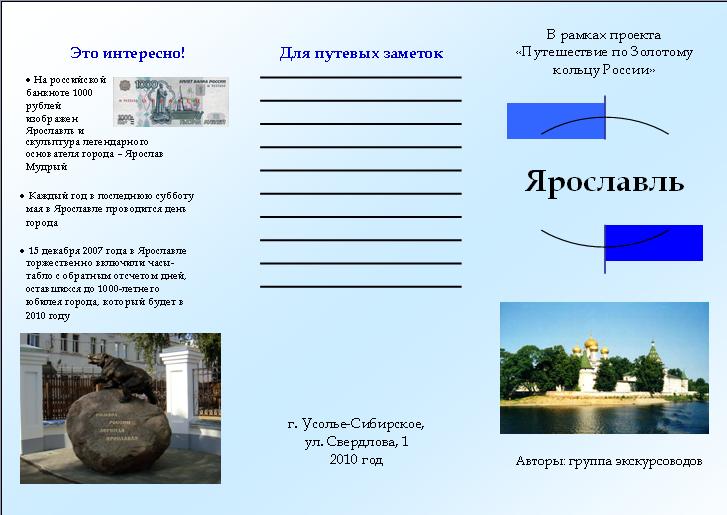